ESUP-Pod en lien avec Moodle et le BBB ESR, SaaS tente ?
Université de Strasbourg
Université de Lille
Université de Lorraine
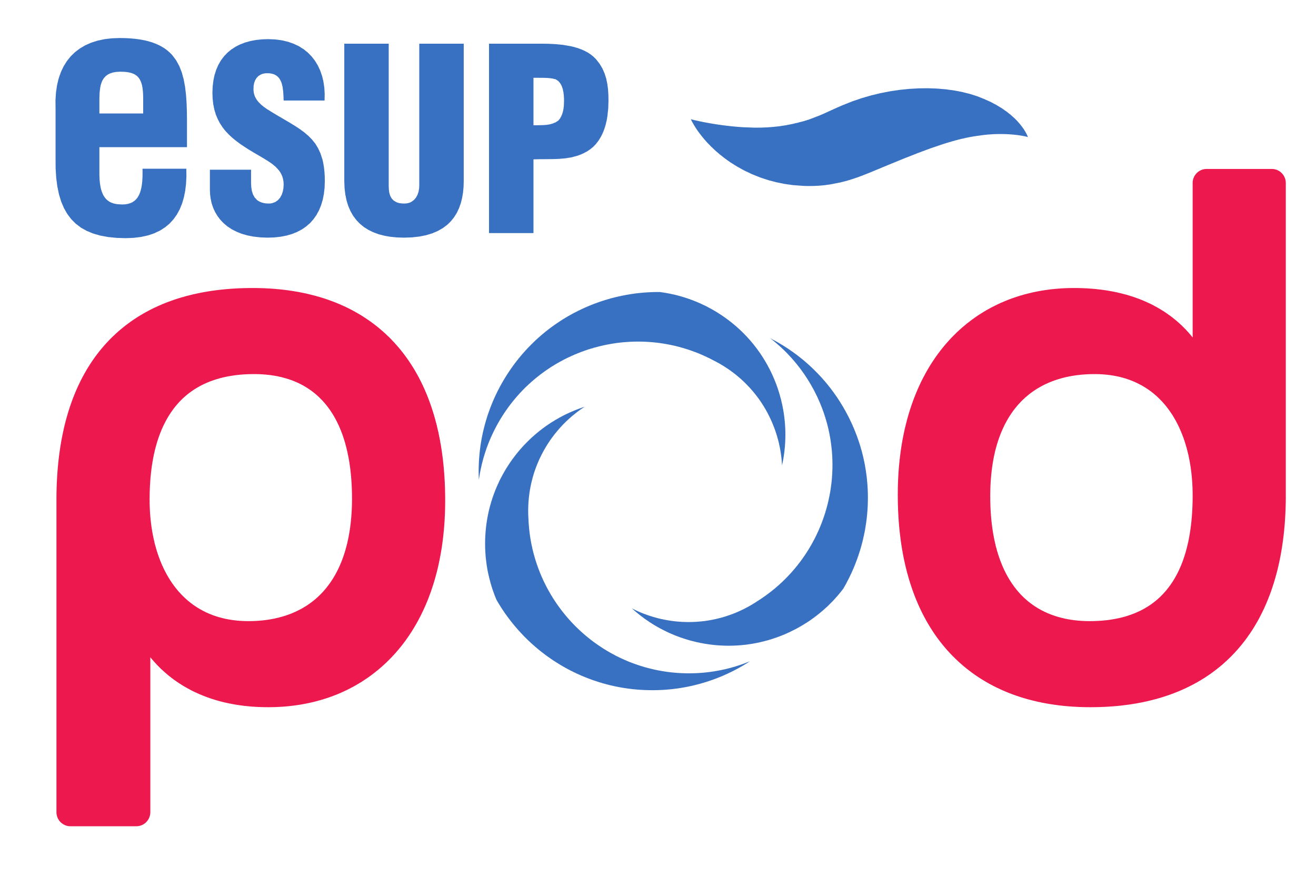 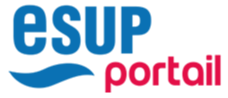 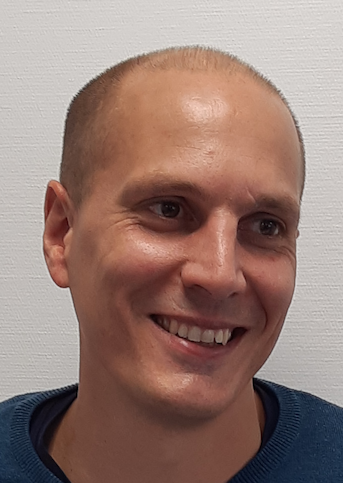 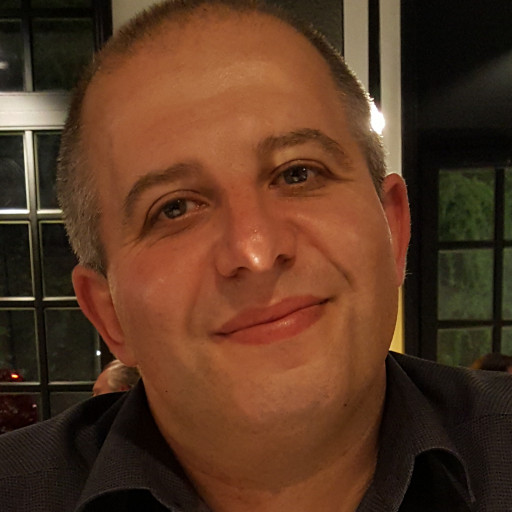 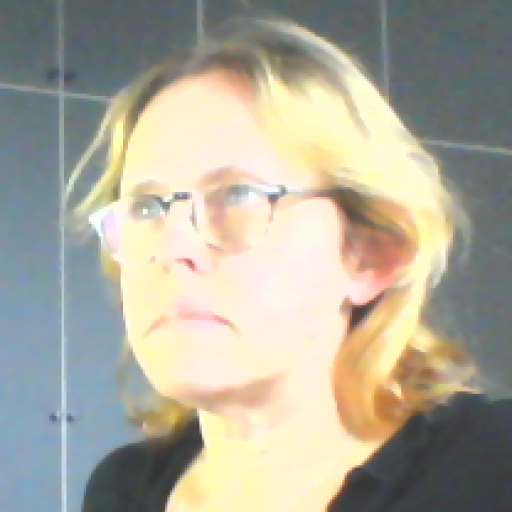 Céline Pervès
Université de Strasbourg
Nicolas Can
Université de Lille
Julien Marchal
Université de Lorraine
Plan
Tour d’horizon de ESUP-Pod

Plugins Moodle-Pod

Offre SaaS ESUP-Pod
Tour d’horizon de ESUP-Pod
Plateforme vidéo pour l’ESR et bien plus encore
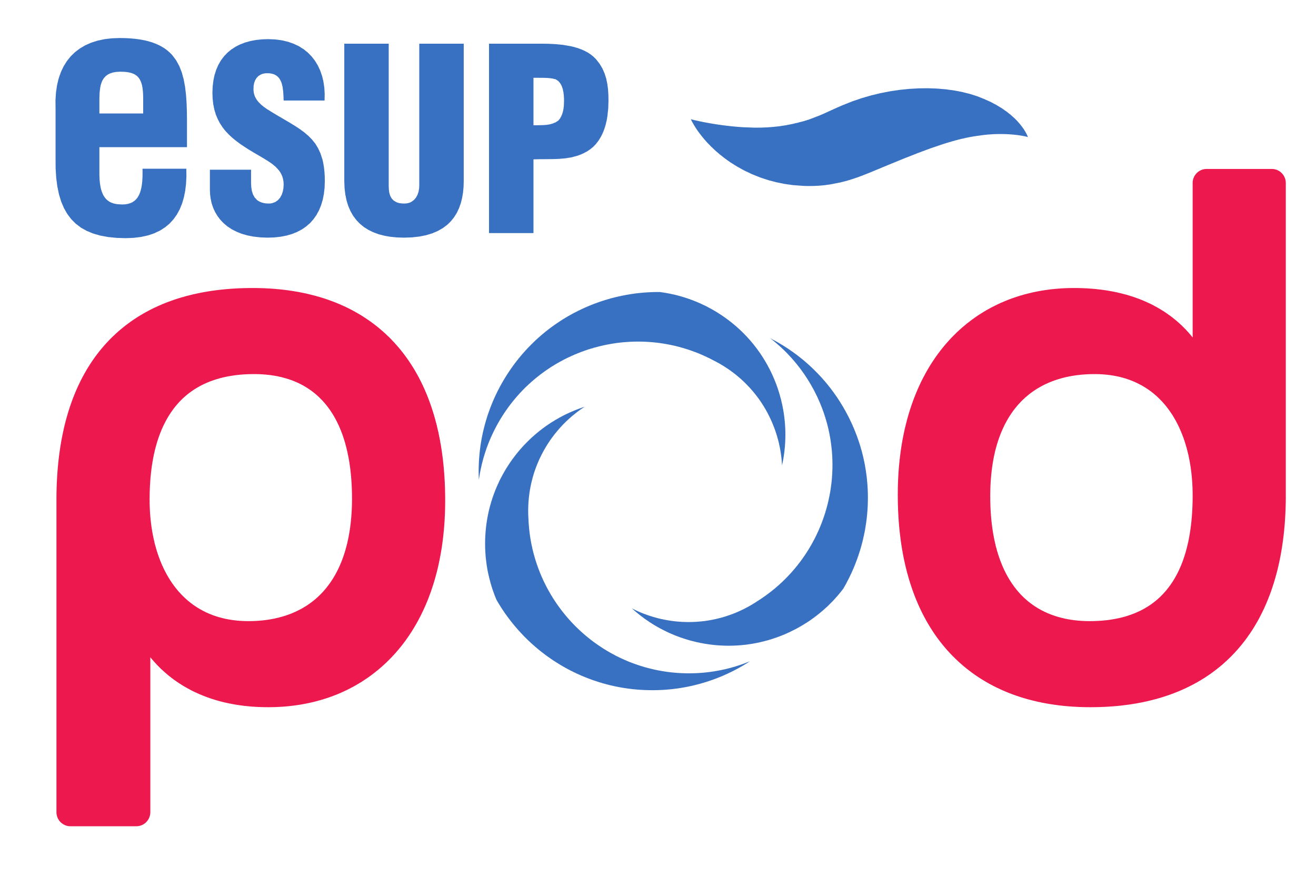 Esup-Pod – Le projet
2014 – 2024 : 10 ans déjà
Rendre visible la production vidéo étudiante/enseignante et institutionnelle
Proposer un lieu de dépôt pour toute vidéo de l’établissement
Permettre la diffusion des vidéos sur les autres systèmes (LMS, CMS etc.)
Projet supervisé par le consortium Esup-Portail (95 adhérents et partenaires) et soutenu par le MESR
Projet Communautaire !
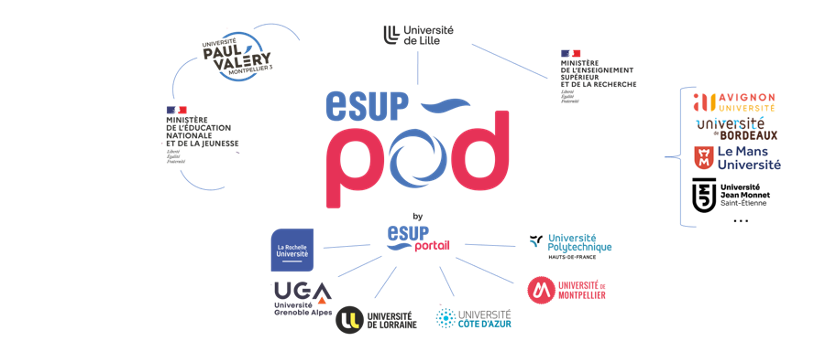 [Speaker Notes: V0 : module 2012 - V1 : 2017 : repository Webservice ws django + php spore - V2 : 2021 webservice internes spores + publication moodle.org]
Esup-Pod – La communauté
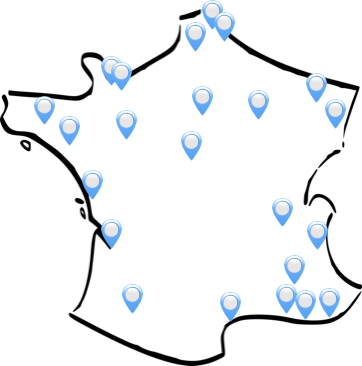 Site internet du projet : https://pod.esup-portail.org
Canaux Pod sur le Rocket.Chat d’Esup-Portail:
Canal général : 129 inscrits
Canal dédié pour les contributeurs : 26 inscrits
Liste de diffusion pod@esup-portail.org : 168 abonnés
51 instances de Pod sont actuellement déployées en production :
https://pod.esup-portail.org/liste-des-instances
8 nouvelles instances sont prévues en 2024 
Comité de pilotage 2020 (10 membres – 6 étab.)
Comité technique 2022 (12 membres – 7 étab.)
[Speaker Notes: V0 : module 2012 - V1 : 2017 : repository Webservice ws django + php spore - V2 : 2021 webservice internes spores + publication moodle.org]
Esup-Pod – La communauté
Développement communautaire : https://github.com/EsupPortail/Esup-Pod
Documentation technique sur un wiki :https://www.esup-portail.org/wiki/display/ES/Esup-Pod
Documentation utilisateur mutualisée (merci Aude !):
sous forme de module Scenari (modèle Dokiel)
logiciel libre permettant de créer des supports de cours multi-supports
disponible dans des cours Moodle
https://moodle.esup-portail.org
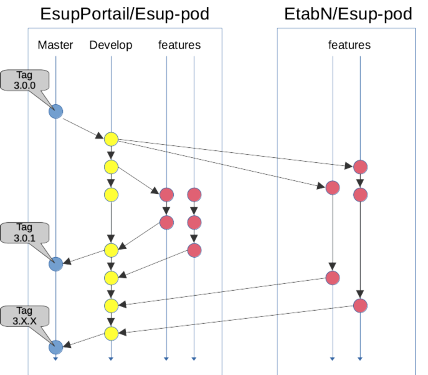 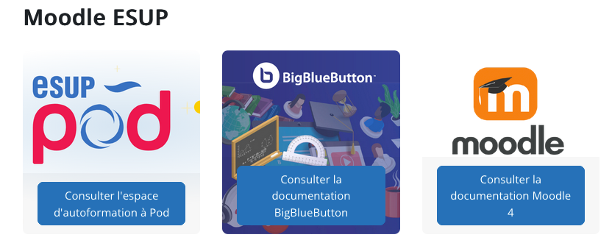 [Speaker Notes: V0 : module 2012 - V1 : 2017 : repository Webservice ws django + php spore - V2 : 2021 webservice internes spores + publication moodle.org]
Esup-Pod – La couverture fonctionnelle
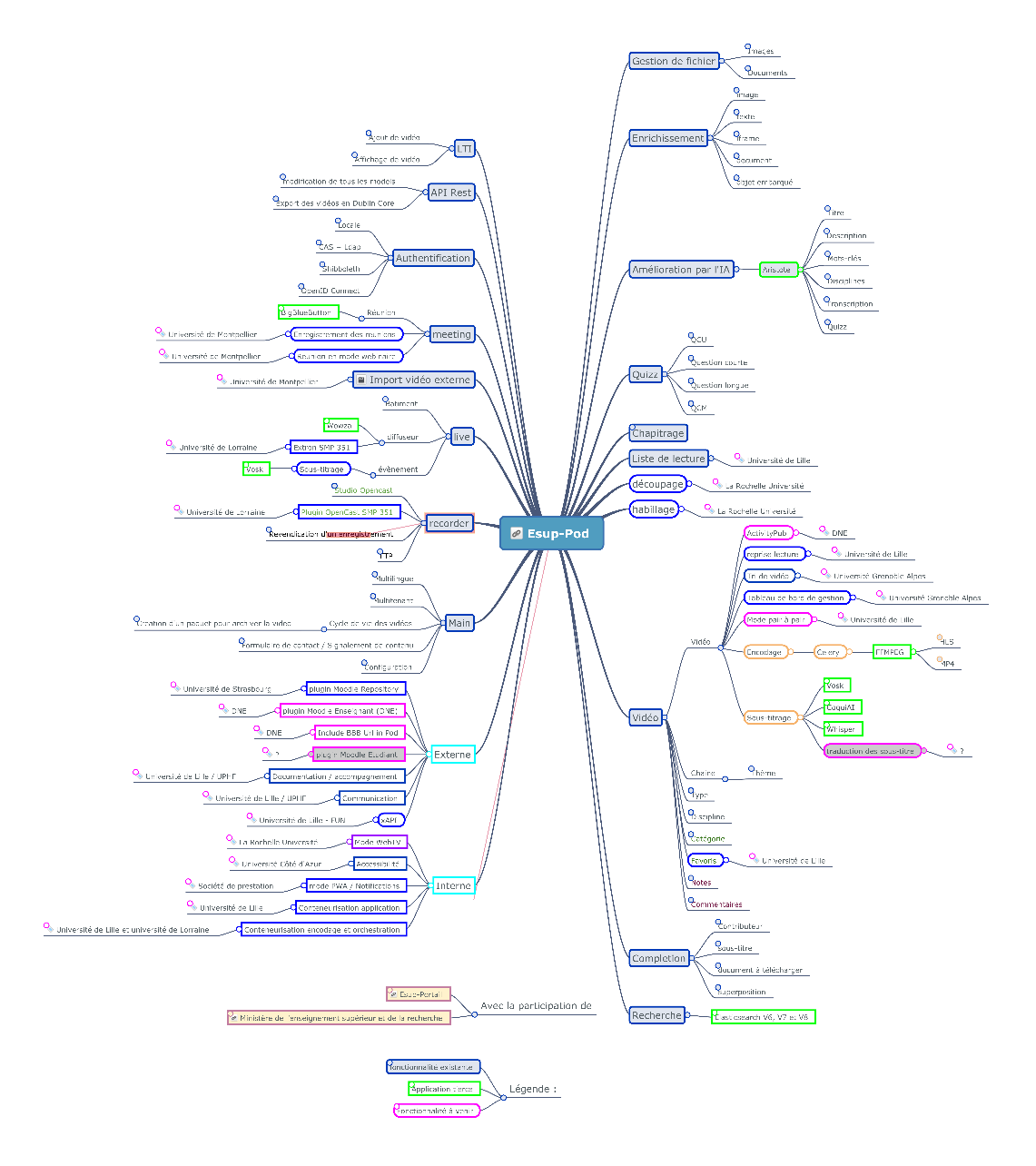 Validée par le CoPil Esup-Pod et les établissements :https://pod.esup-portail.org/perimetre-fonctionnel
Fonctions consolidées pour la vidéo : 
VOD (encodage, sous-titrage, chaîne, type, discipline, favoris et prise de note, commentaire )
Live (gestion par évènement)
Enrichissement (Synchronisation d’image, texte, lien etc.)
Complétion (sous-titre, contributeur, document à télécharger et superposition)
Liste de lecture
Chapitrage
Gestion de fichier (images et documents)
Découpage
habillage
Moteur de recherche (Es 6, 7 et 8)
[Speaker Notes: V0 : module 2012 - V1 : 2017 : repository Webservice ws django + php spore - V2 : 2021 webservice internes spores + publication moodle.org]
Esup-Pod – La couverture fonctionnelle
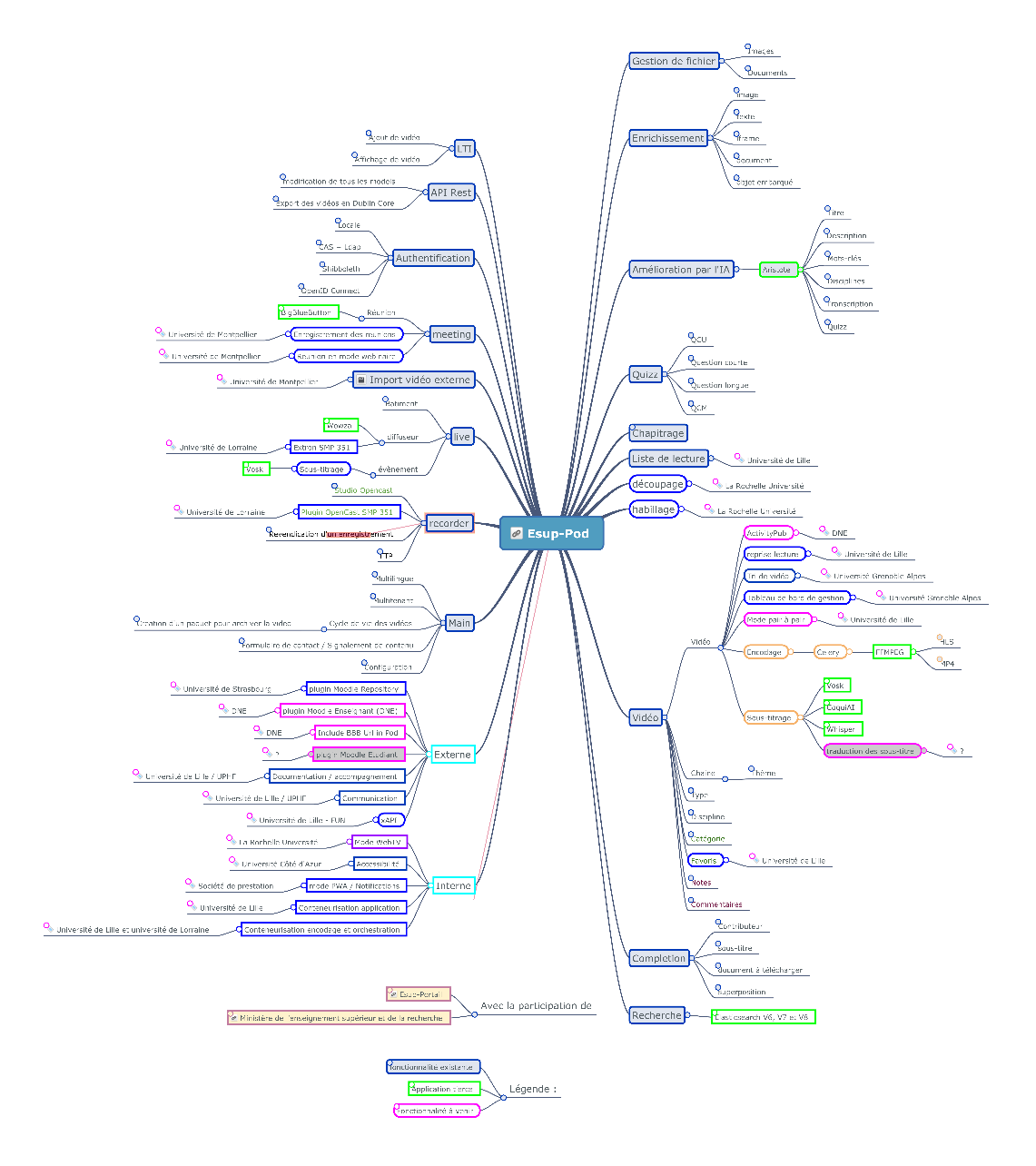 Fonctions consolidées au niveau de la plateforme : 
Accessibilité
LTI (accès à une vidéo et dépôt)
API Rest
Authentification (CAS, LDAP, Shibboleth, OpenID Connect et locale)
Gestion des réunions sur BBB, récupération des enregistrements
Web recorder (studio opencast)
Cycle de vie des vidéos (suppression, archivage)
Multilingue (français, anglais)
Plugin Moodle dépôt
xAPI (Ralph de FUN)
Conteneurisation et orchestration
[Speaker Notes: V0 : module 2012 - V1 : 2017 : repository Webservice ws django + php spore - V2 : 2021 webservice internes spores + publication moodle.org]
Esup-Pod – Focus fonctionnel
Interopérabilité avec BigBlueButton :
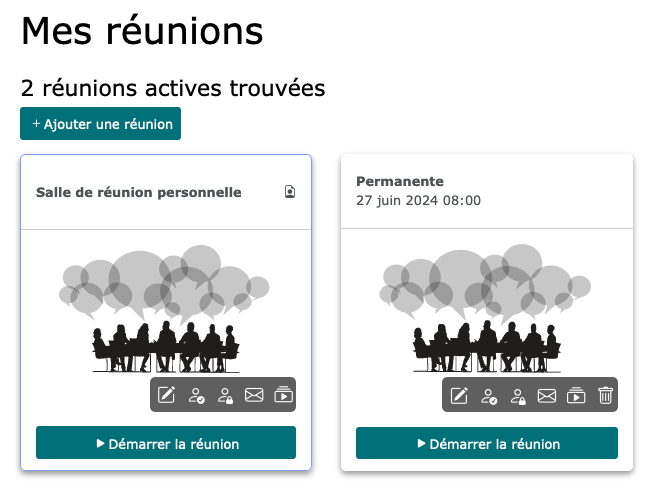 BBB : outil de Webconférence, Classe virtuelle, réunion virtuelle, webinaire
POD : Gestion de vos réunions (session personnelle) invitation et import des enregistrements
[Speaker Notes: V0 : module 2012 - V1 : 2017 : repository Webservice ws django + php spore - V2 : 2021 webservice internes spores + publication moodle.org]
Esup-Pod – Focus fonctionnel
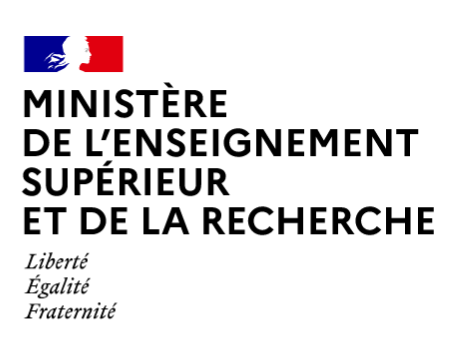 « BBB ESR »
Ouvert à tous les établissements de l’ESR
Financé par le MESR
Opéré par France Université Numérique


3 type d’accès : 
Tenant établissement :  Moodle (Plugin BBB), Pod, GreenLight etc.

LTI :  Moodle (Plugin LTI), Chamillo, Sakaï etc. (toutes plateformes compatibles LTI)
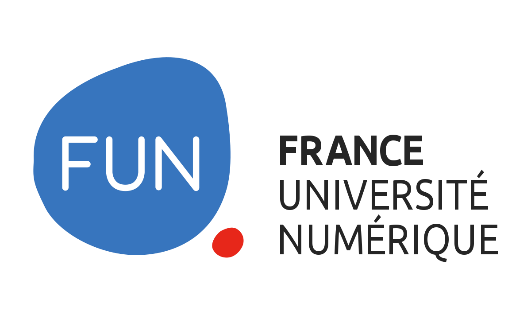 [Speaker Notes: V0 : module 2012 - V1 : 2017 : repository Webservice ws django + php spore - V2 : 2021 webservice internes spores + publication moodle.org]
Esup-Pod – Focus fonctionnel
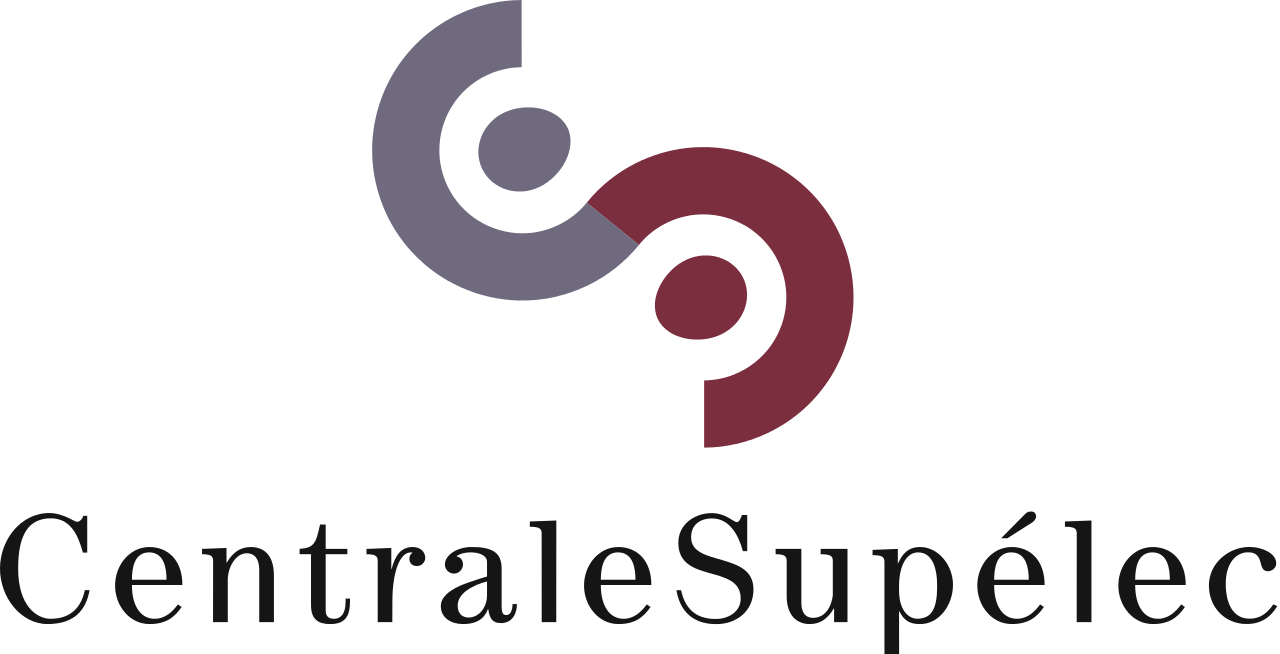 Nouveauté :
Amélioration de la vidéo par l’IA (Aristote)
Proposition de titre automatique
De description, Mots Clés, Disciplines, 
Transcription et Quiz

QuizzYourSelf (QCU, QCM, etc.)
Export au format XML pour importation Moodle

Pilotage matériel Extron SMP (enregistrement, direct ...)
Sous-titrage automatique via Whisper
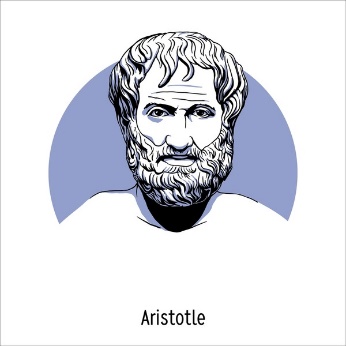 [Speaker Notes: V0 : module 2012 - V1 : 2017 : repository Webservice ws django + php spore - V2 : 2021 webservice internes spores + publication moodle.org]
Esup-Pod – Focus fonctionnel
A venir (3.8~4.0):

Ferme d’encodage GPU mutualisable

Gestion des intervenants

ActivityPub

Pair à pair

Stockage S3

...
[Speaker Notes: V0 : module 2012 - V1 : 2017 : repository Webservice ws django + php spore - V2 : 2021 webservice internes spores + publication moodle.org]
Plugins ESUP-Pod pour Moodle
Connexion entre LMS et vidéo
Vers l’infini et au delà
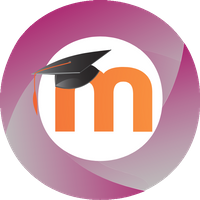 Plugin Moodle - Fonctionnalités
Plugin repository -> permet à Moodle de lier des ressources issues de POD
Le fichier reste sur le serveur POD
Pas de stockage dans Moodle
=> Allègement du stockage et des performances Moodle
Pas de mise en cache
Plusieurs instances de repository POD possibles
Un Moodle plein de POD
[Speaker Notes: V0 : module 2012 - V1 : 2017 : repository Webservice ws django + php spore - V2 : 2021 webservice internes spores + publication moodle.org]
Plugin Moodle - Affichage
Choix du mode de visualisation dans l’instance POD
Lecteur média Moodle
URL des fichiers vidéos/audio
Pas d’authentification nécessaire
Enrichedviewmode : utilisation du lecteur POD
URL générée à partir du slug POD 
Authentification nécessaire
Plusieurs instances possibles vers un même POD
[Speaker Notes: V0 : module 2012 - V1 : 2017 : repository Webservice ws django + php spore - V2 : 2021 webservice internes spores + publication moodle.org]
Plugin Moodle - Fonctionnement
Communication via Webservices POD
Accès à la liste des ressources de l'utilisateur courant
Ressources publiques
Ressources non publiques
Ressources POD brouillon
Possibilité de Hook si les uid Moodle et POD diffèrent
Restauration de ressource même provenant d’un autre Moodle → patch
Pagination de la recherche dans le filepicker → patch
[Speaker Notes: V0 : module 2012 - V1 : 2017 : repository Webservice ws django + php spore - V2 : 2021 webservice internes spores + publication moodle.org]
Plugin Moodle - Instances Pod
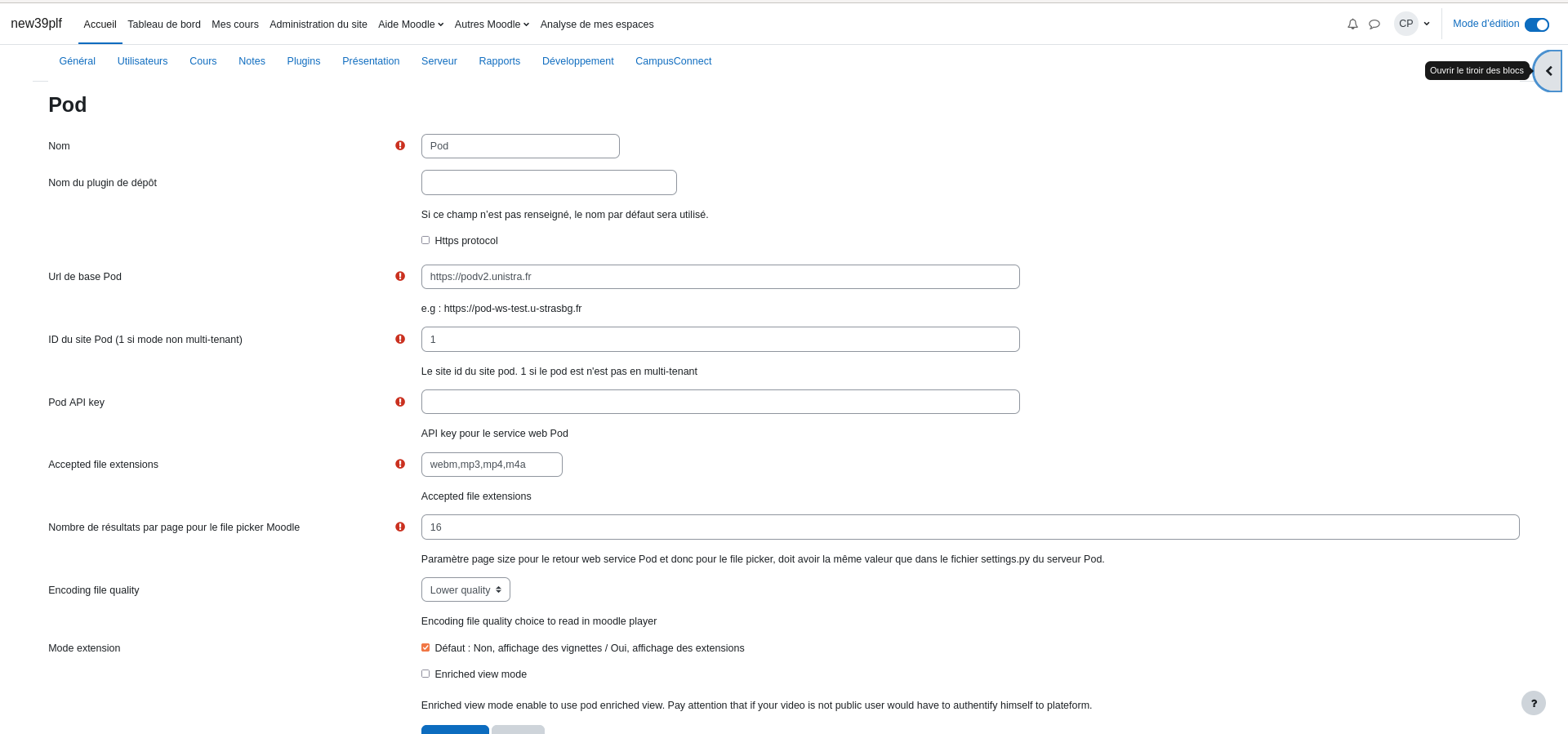 [Speaker Notes: V0 : module 2012 - V1 : 2017 : repository Webservice ws django + php spore - V2 : 2021 webservice internes spores + publication moodle.org]
Plugin Moodle – Vue player Moodle
Player interne Moodle
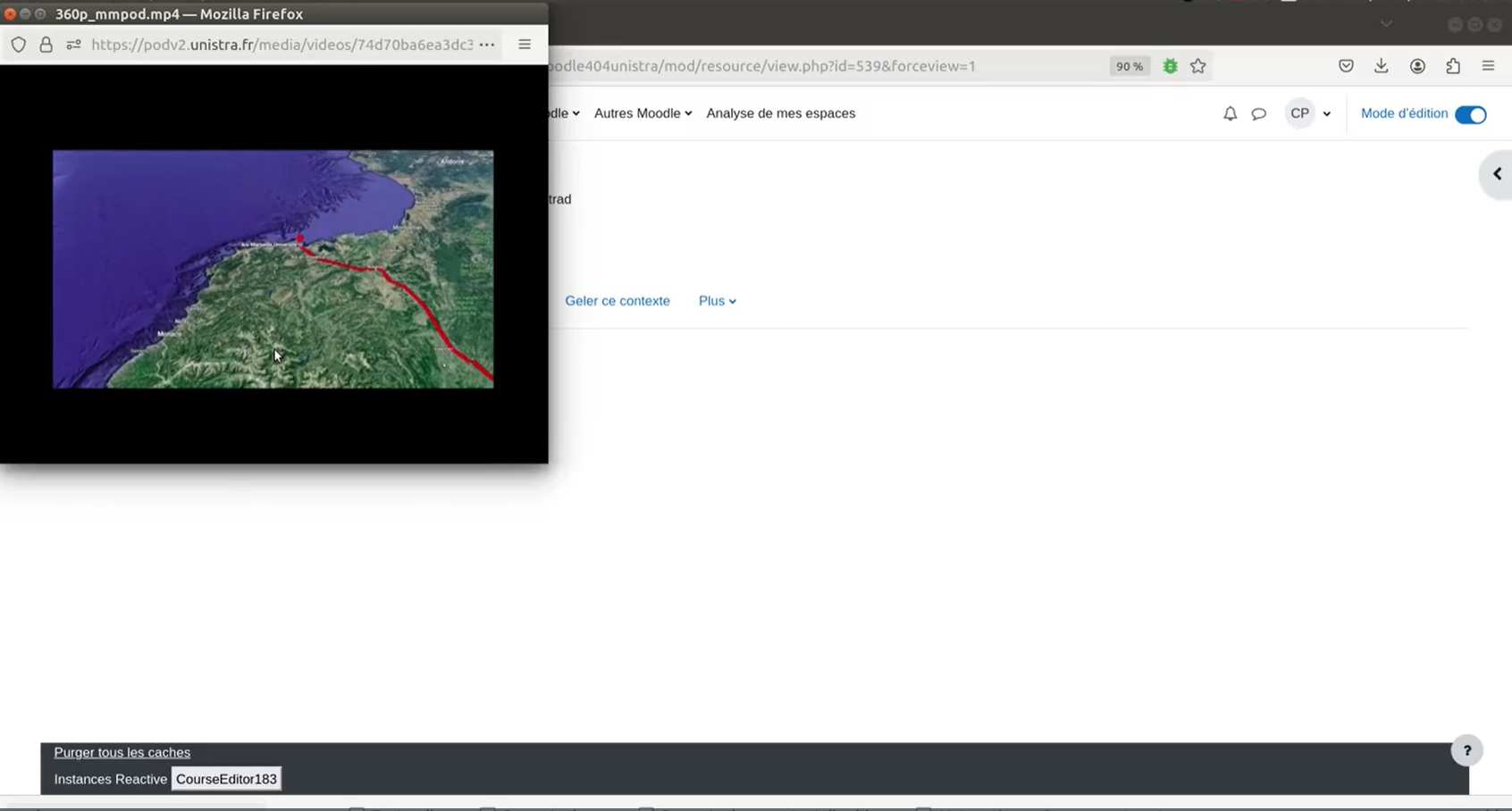 Plugin Moodle – Vue player Pod
Vue enrichie player Pod
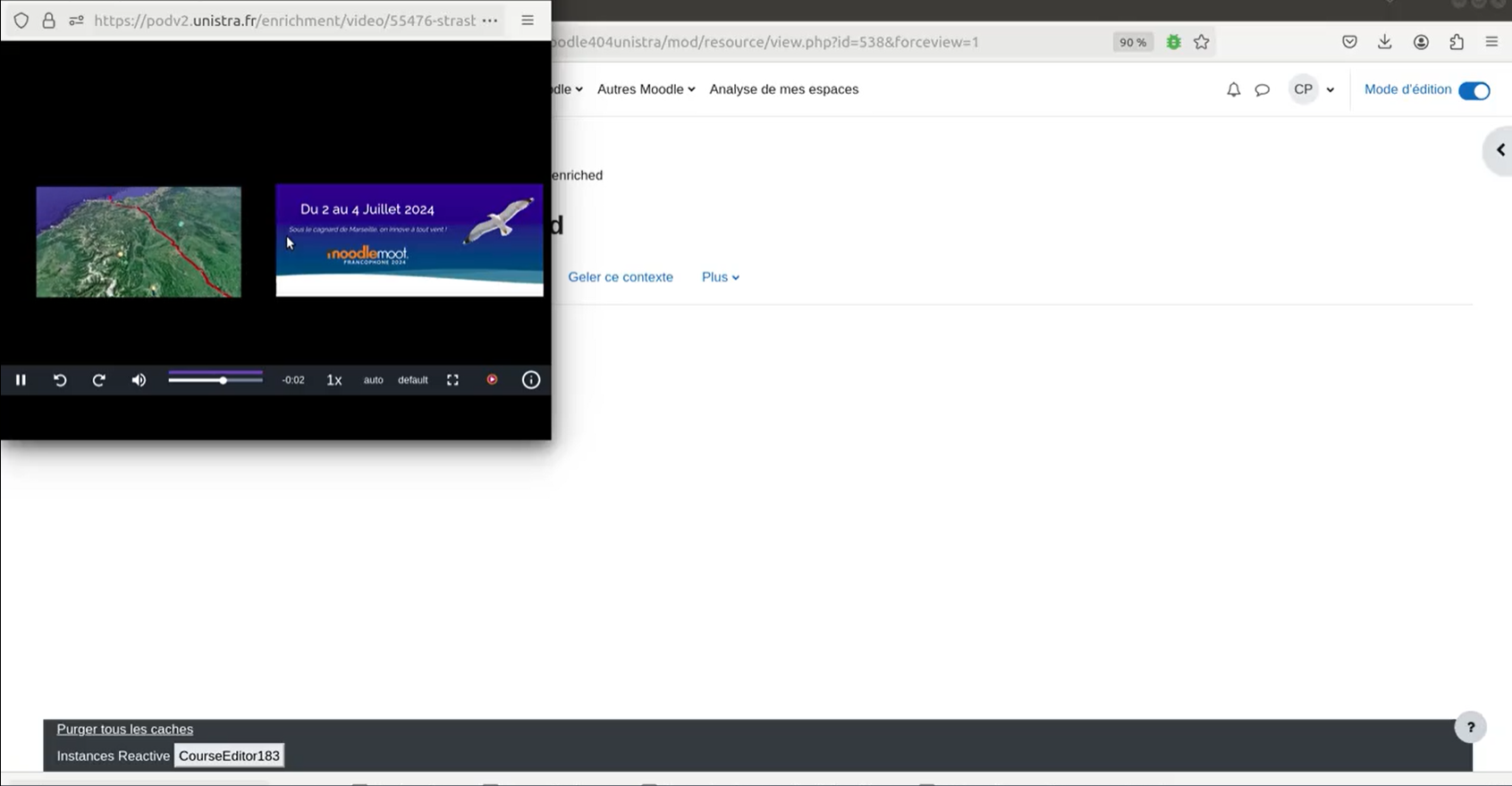 Plugin Moodle – Vue intégrée au cours
Vue intégrée activité Zone média
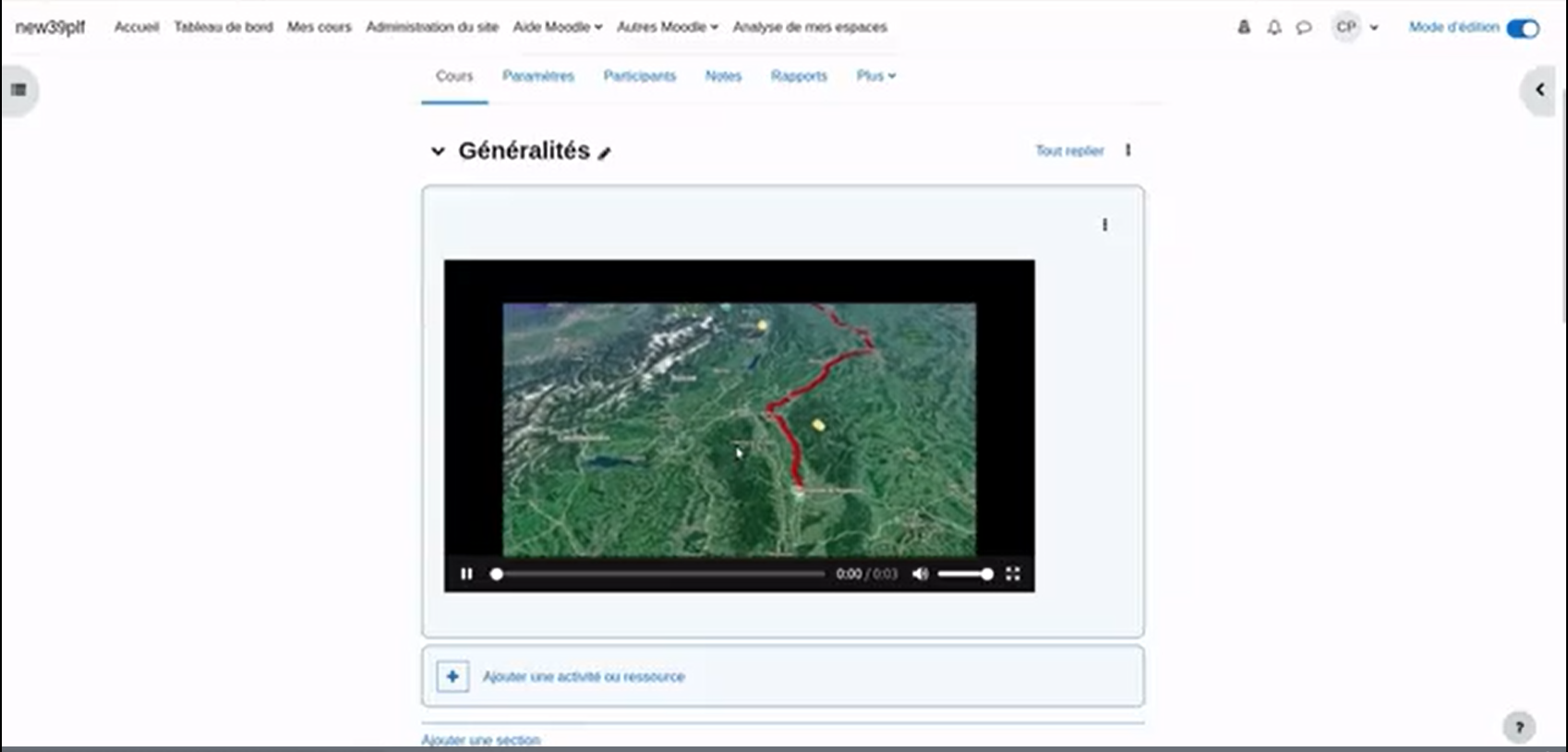 Plugin Moodle – Cycle de vie
Maintien continue
Mise à jour cœur Moodle
Régulier selon les retours de la communauté
=> induit de la stabilité au plugin
Qualité et Stabilité
[Speaker Notes: V0 : module 2012 - V1 : 2017 : repository Webservice ws django + php spore - V2 : 2021 webservice internes spores + publication moodle.org]
Plugin Moodle – Évolutions possibles
Prise en charge des autres propriétaires
Utilisation d’Elastic Search pour la recherche 
Affichage OEmbed améliorée notamment dans les zone média / étiquette
Plugin additionnel
Tests unitaires et fonctionnels

Mais …
[Speaker Notes: V0 : module 2012 - V1 : 2017 : repository Webservice ws django + php spore - V2 : 2021 webservice internes spores + publication moodle.org]
Plugin Moodle – Collaboration
Comment discuter/participer
Forum Moodle français
Canal Rocket.Chat Esup Pod
https://rocket.esup-portail.org/channel/esup_-_plugin-moodle-pod
Issues sur git
https://github.com/EsupPortail/moodle-repository_pod/issues
Participation par pull requests
[Speaker Notes: V0 : module 2012 - V1 : 2017 : repository Webservice ws django + php spore - V2 : 2021 webservice internes spores + publication moodle.org]
Offre SaaS ESUP-Pod
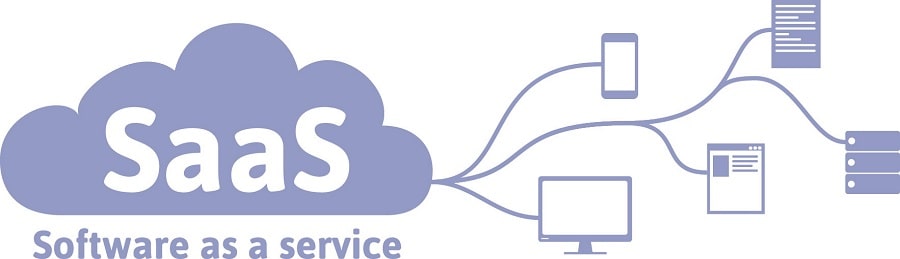 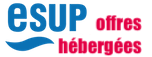 Définition du SaaS (Software as a Service)
Une solution dite SaaS (« Software as a Service » ou en français : « logiciel en tant que service ») est une solution logicielle applicative hébergée dans le cloud et exploitée en dehors de l'organisation ou de l'entreprise par un tiers, aussi appelé fournisseur de service.
ESUP-Pod– SaaS discute
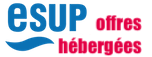 Pourquoi le SaaS ESUP ? 
« On ne peut pas exploiter 1000 applications 1 fois mais on peut exploiter 1000 fois 1 application» - le SI de la peur
Si 50 établissements proposent chacun 50 applications en SaaS et les industrialisent on gagne en exploitation
Il n’y a pas de SaaS ESUP
	→ des offres par les établissements pour les établissements
Des applications open source (ADN d’ESUP) généralement développées par les établissements
Complémentaires avec d’autres offres SaaS de la communauté (AMUE, Renater, FUN etc.)
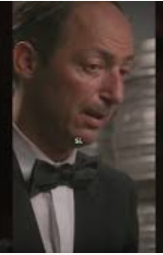 [Speaker Notes: V0 : module 2012 - V1 : 2017 : repository Webservice ws django + php spore - V2 : 2021 webservice internes spores + publication moodle.org]
ESUP-Pod– SaaS passe comme ça
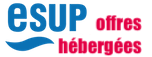 1 convention ESUP  établissement fournisseur
Quelques cases à cocher dans des formulaires entre ESUP  les établissements utilisateurs

Contact a prendre : offre_saas@esup-portail.org
 
ESUP facilitateur + fournisseur du service
Implication forte d’ESUP sur la rédaction des conventions et annexes sécurité, RGPD, homologation SSI et le cadrage financier des offres

Juste rétribution des établissements fournisseurs pour qu’ils aient les moyen de fournir le service - « Frais de gestion » ESUP de 10 % (animation du groupe SaaS d’ESUP)
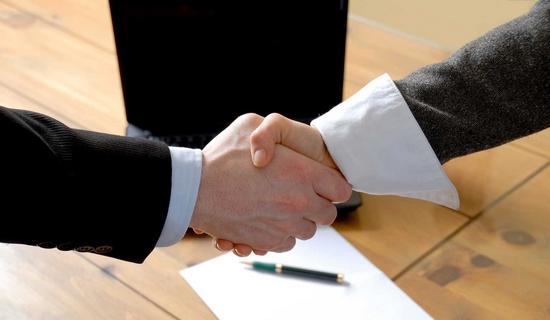 [Speaker Notes: V0 : module 2012 - V1 : 2017 : repository Webservice ws django + php spore - V2 : 2021 webservice internes spores + publication moodle.org]
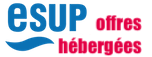 ESUP-Pod– SaaS passe comme ça
En production :
1 copil/an avec les établissements utilisateurs
1 plate-forme de gestion de tickets
Espace documentaire sur le Wiki ESUP
 
Notion de PCU : Point de Contact Unique 
		→ le fournisseur du service ne se substitue pas 
			à la DSI de l’établissement utilisateur
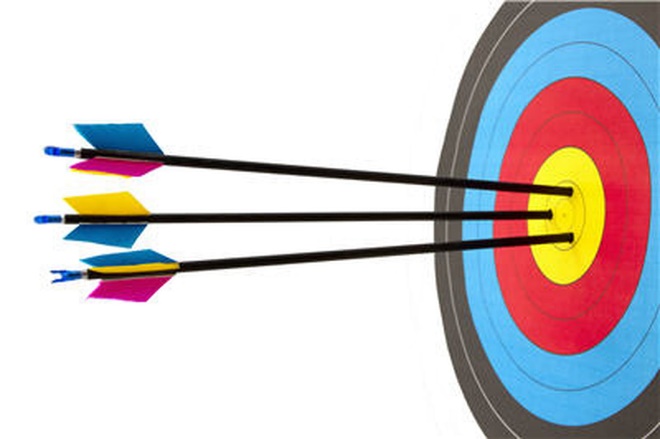 [Speaker Notes: V0 : module 2012 - V1 : 2017 : repository Webservice ws django + php spore - V2 : 2021 webservice internes spores + publication moodle.org]
ESUP-Pod– SaaS se développe
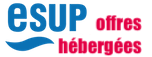 Nouvelle offre Saas ESUP-POD

Base technique : Kubernetes
 
Hébergement 
Datacentre – Université de Lorraine / Nancy (actuellement)
Labélisé DGRI dans le cadre de ADAGE (https://adage.esr-grandest.fr)
Réflexion a moyen terme d’interconnexion avec d’autres DC labélisés (Lille, Strasbourg, …)
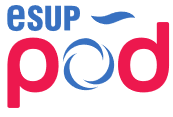 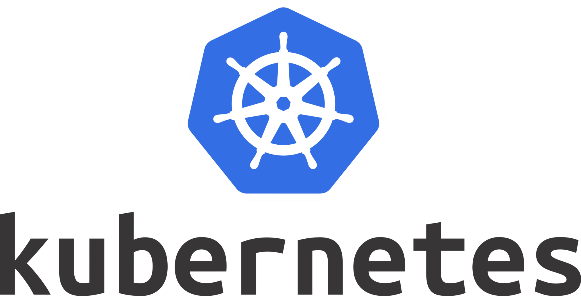 [Speaker Notes: V0 : module 2012 - V1 : 2017 : repository Webservice ws django + php spore - V2 : 2021 webservice internes spores + publication moodle.org]
ESUP-Pod– SaaS se développe
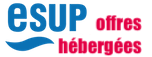 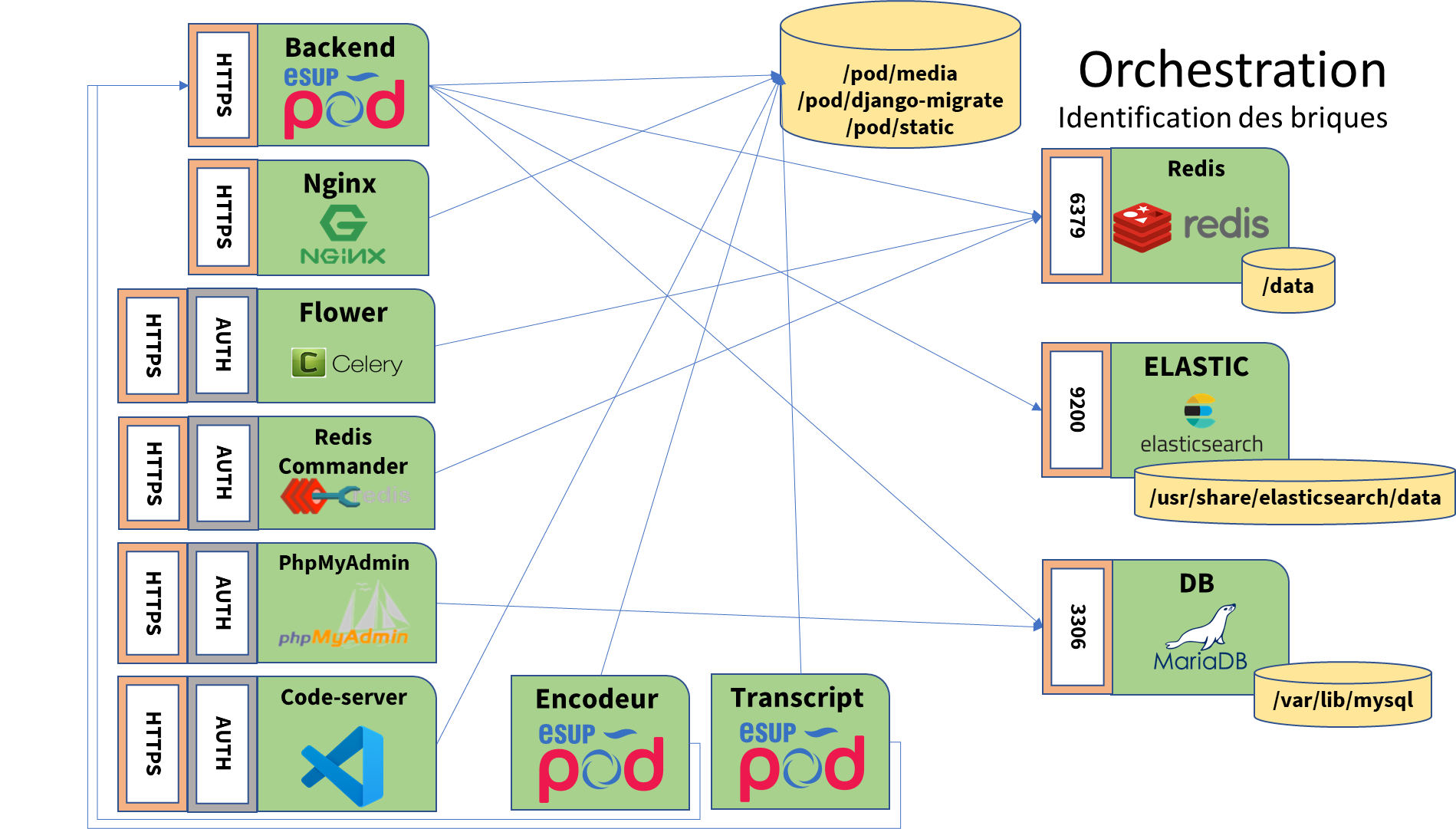 [Speaker Notes: V0 : module 2012 - V1 : 2017 : repository Webservice ws django + php spore - V2 : 2021 webservice internes spores + publication moodle.org]
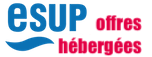 ESUP-Pod– SaaS se développe
Chaque instance est totalement indépendante des autres
+ Une instance de test complétement séparée

Un nom de domaine par instance

1To de stockage inclus (facturation au To commencé supplémentaire)
Sauvegardé S3 (1/j sur 15j puis 1/sem sur 6 semaines)

2 backends + 2 encodeurs + 2 transcodeurs micro-service
Certificats HTTPS automatique
renouvellement automatique via ACME Sectigo ou Letsencrypt
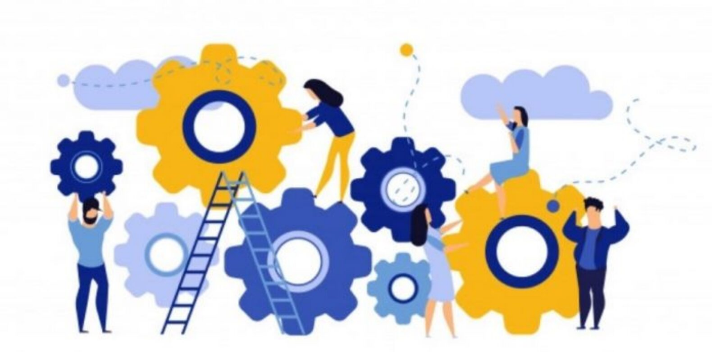 [Speaker Notes: V0 : module 2012 - V1 : 2017 : repository Webservice ws django + php spore - V2 : 2021 webservice internes spores + publication moodle.org]
ESUP-Pod– SaaS se développe
Adhérent ESUP-Portail obligatoirement (ESR mais pas que)
Helpdesk pour les demandes d’assistance (PCU)
 
 

Forfait installation/ personnalisation (1900€) une fois
Forfait annuel 6350€ (+ 300€ To supplémentaire)

https://www.esup-portail.org/destination-le-cloud#offre-saas-pod
offre_saas@esup-portail.org
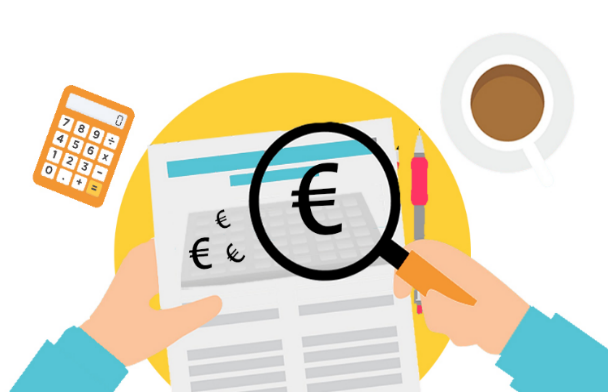 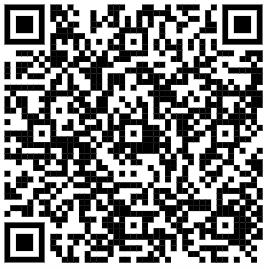 [Speaker Notes: V0 : module 2012 - V1 : 2017 : repository Webservice ws django + php spore - V2 : 2021 webservice internes spores + publication moodle.org]
ESUP-Pod– SaaS se développe
En production
SMS-U : Paris 1Plateforme d’envoi de SMS
GeForp : MarseilleGestion de l’offres de formation des personnels
Immersup : StrasbourgGestion des immersions ESR
SMILE (Caen)Mobilité Internationale des étudiants
Mahara (Reims)E-Portoflio
A venir
Esup-Sport : NiceGestion des activités sportives
Esup-Campulse : Unistragestion des associations étudiantes
Esup-StageTrek (Caen)gestion des stages de médecine de second cycle
[Speaker Notes: V0 : module 2012 - V1 : 2017 : repository Webservice ws django + php spore - V2 : 2021 webservice internes spores + publication moodle.org]
nicolas.can@univ-lille.fr
cperves@unistra.fr
julien.marchal@univ-lorraine.fr - offre_saas@esup-portail.org
https://rocket.esup-portail.org/
https://pod.esup-portail.org/ 
https://moodle.org/plugins/repository_pod
https://www.esup-portail.org/destination-le-cloud